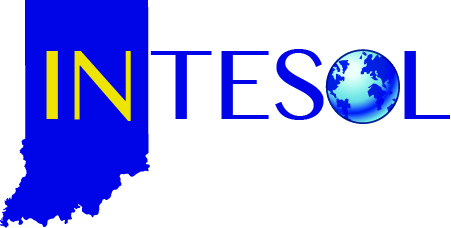 Co-Teaching through Coercion or Collaboration? Using Growth Mindset to Support a ‘Can Do’ Environment
Lynne Stallings
Ball State University
November 11, 2017
Collaboration/Co-teaching Brainstorming
What collaboration or co-teaching model or strategy do you use?
Plan online?
Look for informal ways to check in (e.g., during lunch, after school, etc.)?
Identify specific and shared tasks for the ESOL teacher and content teacher to support ELs?
Observe each other teaching and discuss what you saw?
Other ideas?
You can find this protocol at:
www.schoolreforminitiative.org
Microlabs
What you need:
Something to write with
Something to write on
To  sit with 2 other people to form a triad (fancy talk for a group of 3).  Please group yourselves quickly. Hold up your hand if you are available and need partners.
What is Most Important?
When we write, everyone is silent and is writing for the full time allotted. Keep your pen moving.
When you are speaking, everyone else in your triad is only listening. 
Speaking only happens between rounds.
The Pattern
Question 1 will be announced, followed by 4 minutes of personal writing. (There are three questions total.)

Each member of the triad will simply read aloud what they have written with no response from the listeners.
Ready?
It is easier to DO a Microlab than to EXPLAIN a Microlab! 

I will walk you through the entire process. Relax and prepare to enjoy thinking deeply.
Decide QUICKLY who will be Person 1, Person 2, and Person 3
Next, we will reveal the first question, which will be followed by 4 minutes of silent writing. 

Keep your pen moving. Do not over think, edit, or suppress your thoughts. Just keep your pen moving.
Question #1
How would you describe your role with ELs at your school?
Be specific.
[Speaker Notes: These questions are from Advocating for English Learners (Staehr-Fenner), chapter 3.

ROLES pp. 64065

Itinerant ESL teacher 
Stand-alone ESL teacher (pull out elementary vs secondary)
Push in ESL teacher
ESL coteacher]
Person 1: Read your written answers to the question.
Next: Person 2 will read your written answers to the question.

Finally, Person 3 will read your written answers to the question.

DO NOT HAVE ANY CROSS CONVERSATIONS AT THIS TIME!
Question #2
What are some ways in which ESL and content teachers collaborate/co-teach at your school?
What works well?
What could be improved?
Be specific.
[Speaker Notes: From Advocating, but See also Honigsfeld & Dove, pp. 102-103

They ask us to define collaboration, challenges, ex]
Person 2: Read aloud your answers to the question.
Next: Person 3 read aloud your answers to the question.

Finally, read aloud your answers to the question.
Question #3
Which skills and experiences in terms of working with ELs do you bring to the table that you could leverage when collaborating with other teachers?
Be specific. 
What do you need to get started on creating these conditions? 
Who will help you?
First: Person 3 read aloud your answers to the question.

Person 1, read aloud your answers to the question.

Person 2: Read aloud your answers to the question.
In Triads
What did we hear? What did our partners say?

What did you hear that was impactful? 

Why does this matter?

What will we remember?
Quick Table Share Out
What have you heard?
When the topic of co-teaching or collaboration arises, what are some common responses you hear?
Self–Assessment:  Yes or No???
I don’t go to work to make friends; I go to work to do my job.
What other teachers are doing in their classrooms doesn’t affect me.
My administrator only observes me a few times a year, so I don’t pay much attention to the feedback.
[Speaker Notes: No =  more of a growth mindset]
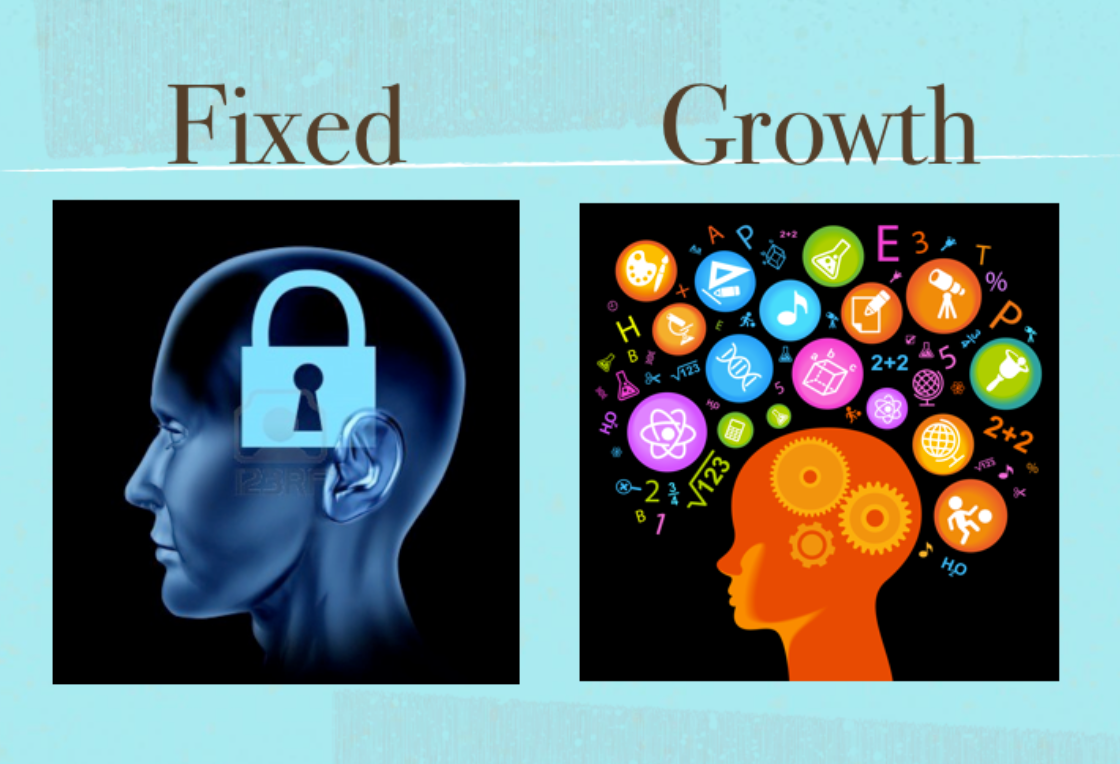 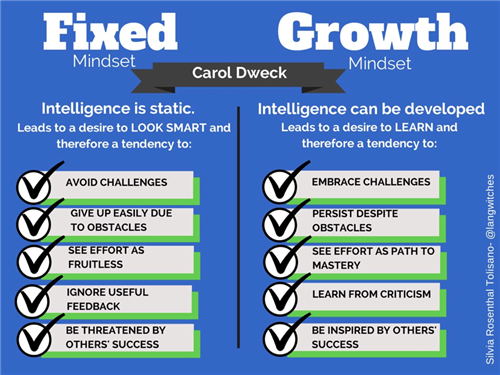 Fixed Mindset
Think that they cannot increase their skill and knowledge in a particular area.
[Speaker Notes: What are some fixed mindset responses you get when trying to collaborate?]
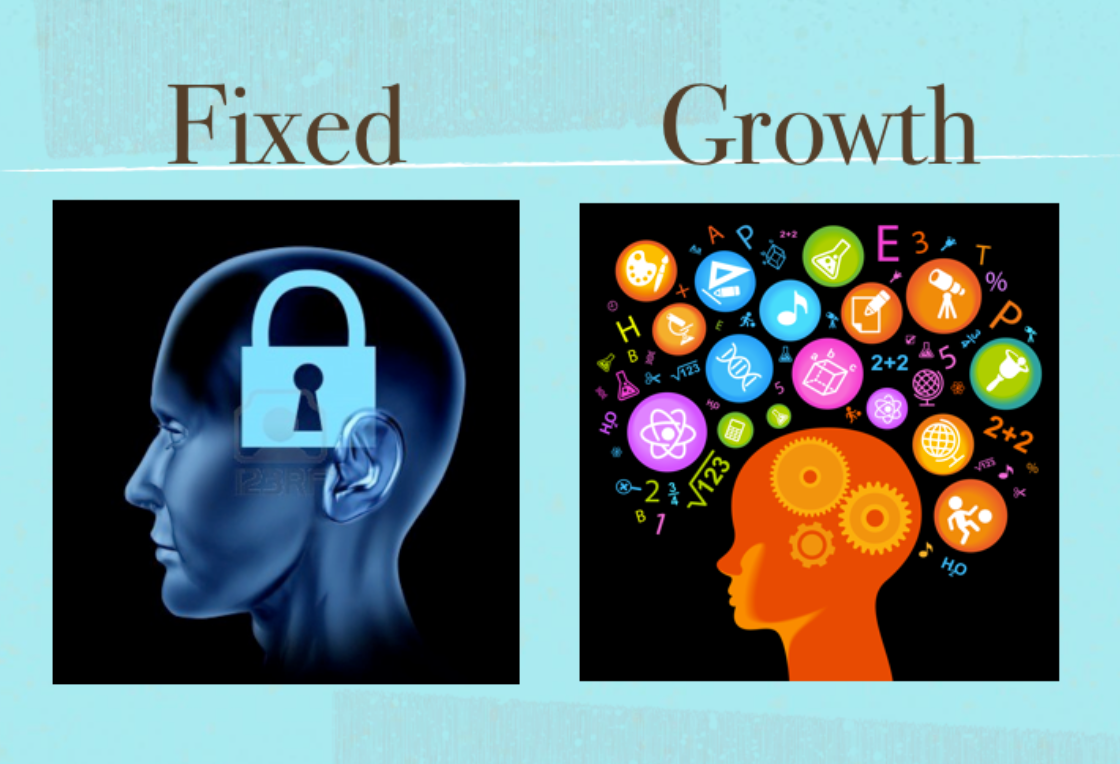 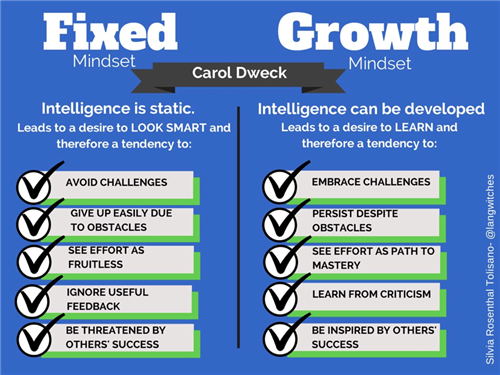 Growth Mindset
Believe that they can learn anything if they put in the work, practice, and effort to learn it.
[Speaker Notes: What are some growth mindset statements you hear when trying to collaborate?]
Gallery Walk
What are some fixed or growth mindset responses you get when trying to collaborate or co-teach?
What’s the difference?
From Kohm & Nance (2009, p. 67) in Honigsfeld & Dove, 2015, p. 102
[Speaker Notes: Cooperative Decision Making VS Administrative Directives

Look at the growth mindset and the feeling staff and faculty are left with when we have cooperative decision making vs administrative directives?]
Goals
Write down three ways to build relationships with colleagues…
Take-home goal…
Write a growth mindset SMART goal for building relationships and collaboration at your school. 
Specific:  Write a specific description of goal
Build relationships with students
Measurable: Write how you plan to track progress toward the goal
Self-test knowledge of each students name
Actionable: Write specific steps you can take toward attaining your goal
Use students’ names as often as possible; have them fill out an inventory
Realistic: Write what resources/supports you need to achieve the goal
Two weeks is a reasonable time to learn names
Timely: Write your deadline for achieving you goal
Deadline isn’t far off			(Growth Mindset Coach, pp. 24-25)
“When teachers successfully collaborate, they are able to leverage their specific expertise in the complex task of supporting ELs’ acquisition of language and content knowledge” 
	(Staehr Fenner and Snyder, 2017, p. 18)
[Speaker Notes: Staehr Fenner and Snyder, Figure 1.5, p, 20]